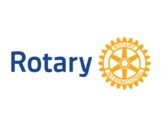 「世界に希望を生み出そう」を実現するために～公共イメージ・会員増強・R財団TEAMに～RI2510　クラブ活性化ワークショップ（第2部）2023.7.15
国際ロータリー第2840地区パストガバナー（2017-2018）
田中 久夫（高崎RC）
国際ロータリー 第1地域 ARPIC
（公財）ロータリー米山記念奨学会 常務理事
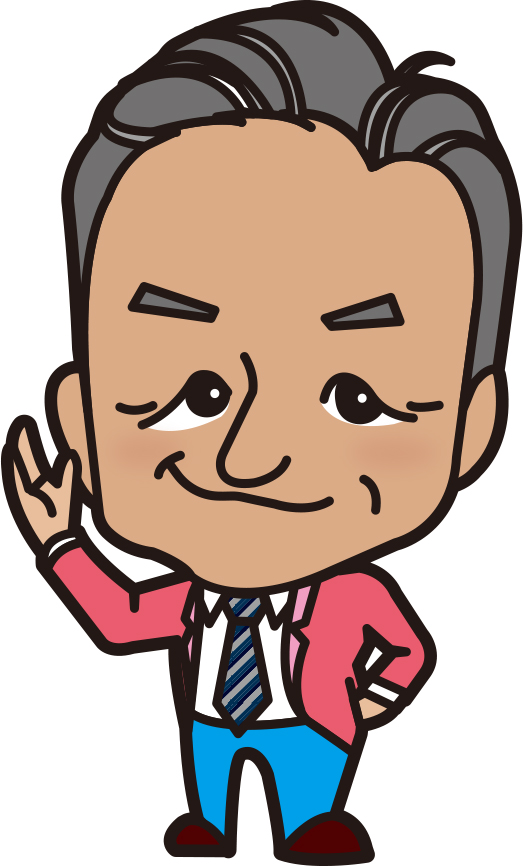 最近のRIの変化・・
・　2001年　規定審議会　試験的プログラム　E-club発表
・　2004年　CLP導入　（2002年　DLP導入）
・　2006年　「未来の夢計画」企画
◎ 2007年　RI戦略計画（2007）発表　　
・　2011年　ブランディング戦略　　４つの試験的プログラム （衛星・法人・準M・柔軟性）
・　2014年　ロータリーを表す言葉の変更　→  新：Join Leaders,  Exchange Ideas,  Take Action
　　　　　　　　　　　　　　　　　　　　　　　　　　　　  旧：Enter to Learn and Go forth to Serve
・　2015年　RI理事会　変化への対応と認識を表明
・　2016年　規定審議会　「柔軟性」導入　（会員種類・例会回数・形式・出席・メーク）
・　2017年　RI戦略計画（2017）　新ビジョン声明　発表
・　2018年　RI戦略計画（2017）　４つの優先事項と目標　を設定
・　2019年　規定審議会　RACのRI加盟、柔軟性の推進、職業分類の緩和
・　2020年　6大重点分野に「環境保全」を追加
・　2020年　DEI方針の強化
RI戦略計画(2007)
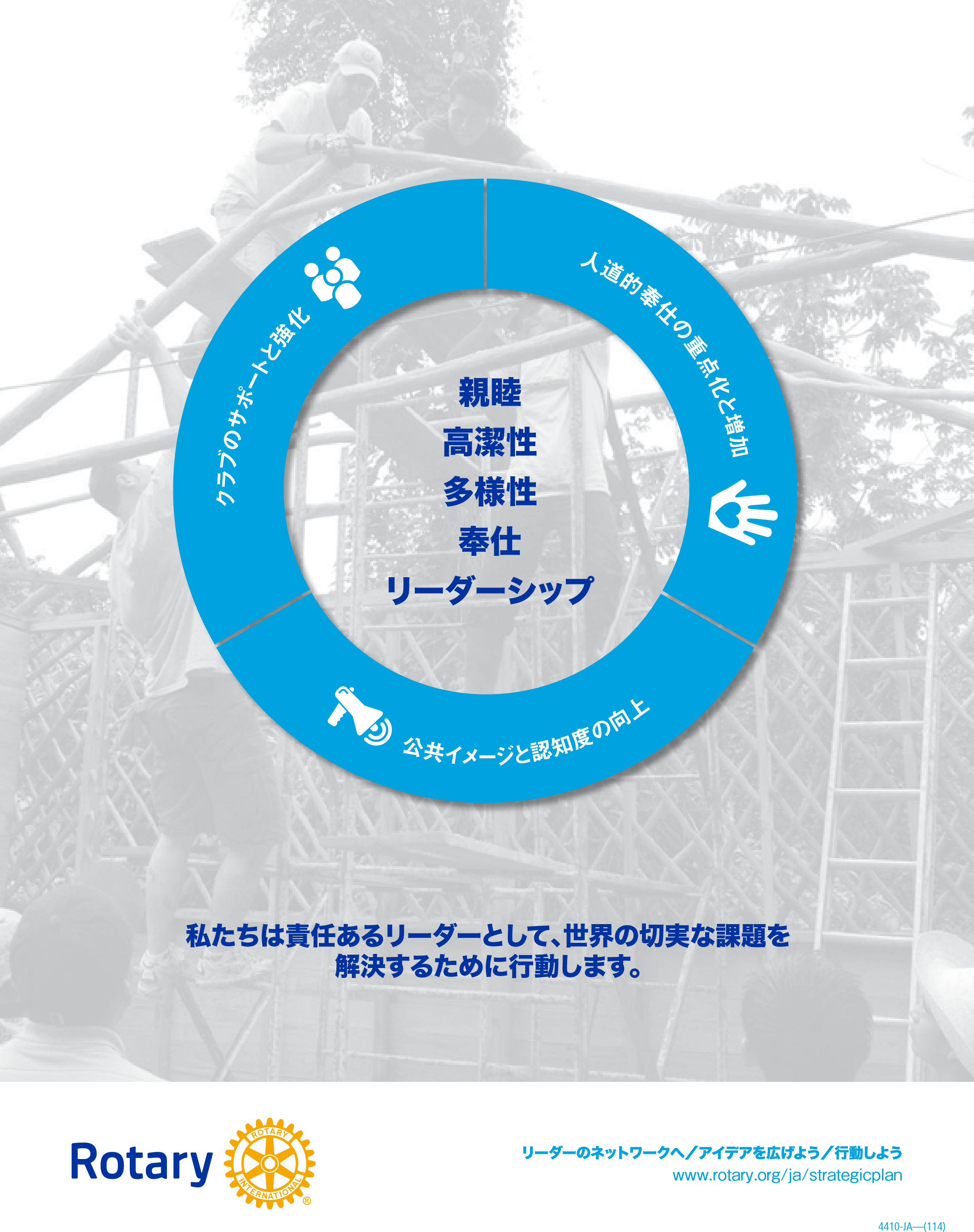 RI戦略計画(2007)の要点
以下の３つのサイクルの円滑な循環を目指す

①　「クラブのサポートと強化」　　　　　・・ 会員増強
　　　　↓　　　　　　　　　　　　　　　　　　     
②　「人道的奉仕の重点化と増加」　　・・ 充実した奉仕活動
　　　　　　　　　　　　　　　　　　　　　　　　　　（豊富な資金）
　　　　↓
③　「公共イメージと認知度の向上」　・・ 公共イメージの向上
　　　　↓
①　　・・・・　
　　　　↓
②　　・・・・
　　　　↓
③　　・・・・　　　　　　　　　　　　円滑な循環
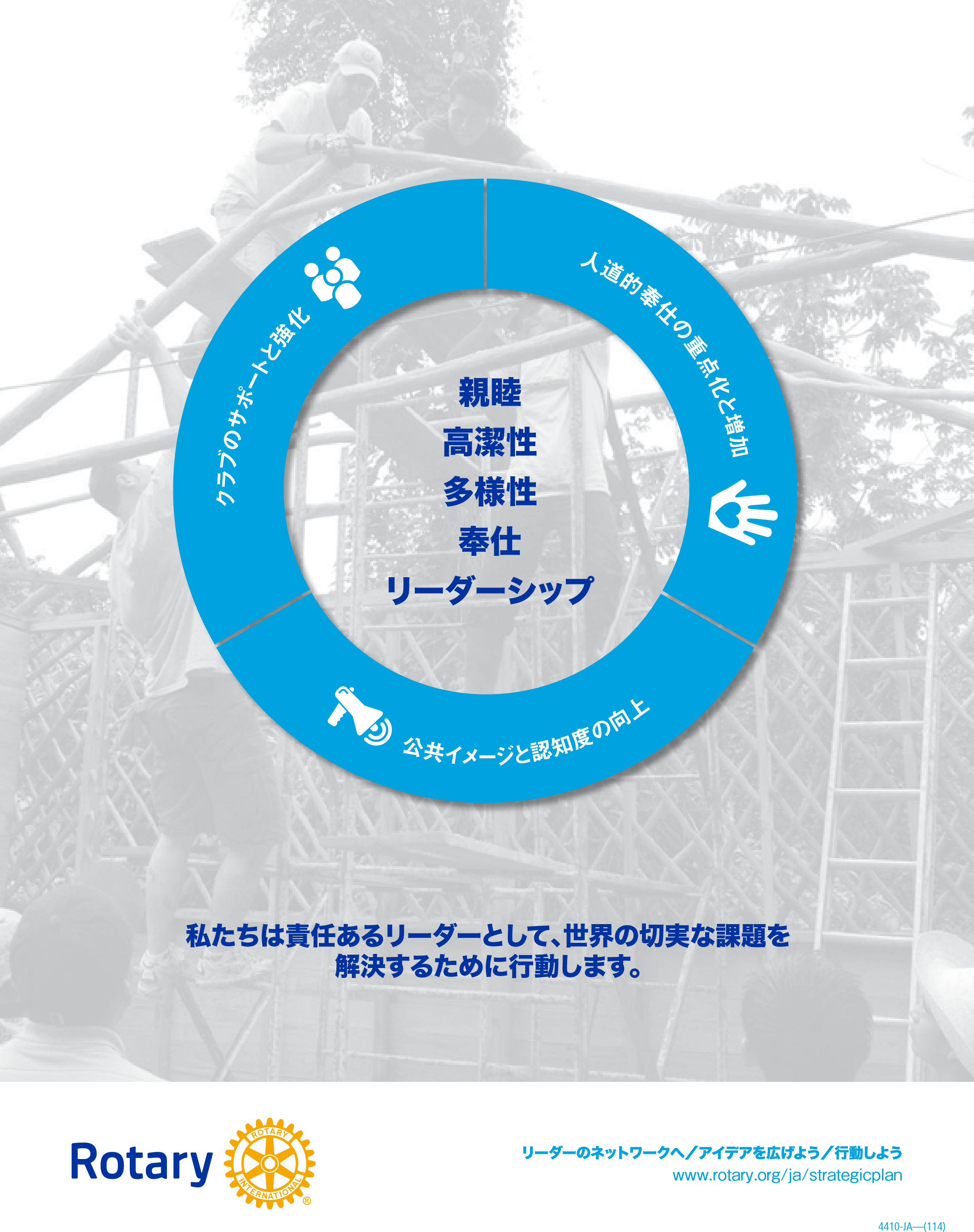 ②
①
③
最近のRIの変化・・
・　2001年　規定審議会　試験的プログラム　E-club発表
・　2004年　CLP導入　（2002年　DLP導入）
・　2006年　「未来の夢計画」企画
・　2007年　RI戦略計画（2007）発表　　
・　2011年　ブランディング戦略　　４つの試験的プログラム （衛星・法人・準M・柔軟性）
・　2014年　ロータリーを表す言葉の変更　→  新：Join Leaders,  Exchange Ideas,  Take Action
　　　　　　　　　　　　　　　　　　　　　　　　　　　　  旧：Enter to Learn and Go forth to Serve
・　2015年　RI理事会　変化への対応と認識を表明
・　2016年　規定審議会　「柔軟性」導入　（会員種類・例会回数・形式・出席・メーク）
・　2017年　RI戦略計画（2017）　新ビジョン声明　発表
◎ 2018年　RI戦略計画（2017）　４つの優先事項と目標　を設定
・　2019年　規定審議会　RACのRI加盟、柔軟性の推進、職業分類の緩和
・　2020年　6大重点分野に「環境保全」を追加
・　2020年　DEI方針の強化
Increase our impact
Expand our reach
より大きなインパクトをもたらす
参加者の基盤を広げる
Enhance participant engagement
Increase our ability to adapt
参加者の積極的なかかわりを促す
適応力を高める
[Speaker Notes: より大きなインパクトをもたらす 
参加者の基盤を広げる 
参加者の積極的なかかわりを促す
適応力を高める]
より大きなインパクトをもたらす

RI戦略計画(2007)の

②人道的奉仕の重点化と増加

③公共イメージと認知度の向上

と同旨
参加者の基盤を広げる

RI戦略計画(2007)の

①クラブのサポートと強化

③公共イメージと認知度の向上

と同旨
適応力を高める

「クラブ改革」の必要性
↑
この目標こそが
RI戦略計画(2017)の目玉
参加者の積極的なかかわりを促す

RI戦略計画(2007)の

①クラブのサポートと強化

と同旨
[Speaker Notes: より大きなインパクトをもたらす 
参加者の基盤を広げる 
参加者の積極的なかかわりを促す
適応力を高める]
ロータリー　「公共イメージ」の向上その目的と期待される効果（私見）
R1　ARPIC　田中久夫（高崎RC）
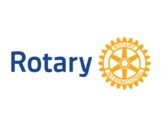 ロータリー　「公共イメージ」の向上その目的と期待される効果（私見）
R1　ARPIC　田中久夫（高崎RC）
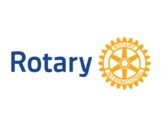 コンテンツ
「ロータリー」のP-MVVとは？
「公共イメージ」とは？
「公共イメージ」“向上”の目的・効果・メリットは？
「公共イメージ」“向上”のための方策
「ポスター作成」を提案します
「組織」に必要な「P-MVV」（4要素）
Where：どんな未来をつくりたいのか？
What：ビジョンを実現するために果たすべき使命は？
How：ミッション・ビジョンを実現するために大切にすべき
　　　　　価値観は？
PURPOSE
Why：「存在意義」・なぜ社会に存在し、なぜこの
　　　　　ミッション・ビジョンに取り組むのか？
PURPOSE
これに「ロータリー」を当てはめると…
Where：「ロータリーの戦略計画」（ビジョン声明）
What：「国際ロータリーの使命」（世界理解・親善・平和の推進）
How：「中核的価値観」（親睦・高潔性・多様性・奉仕・
　　　　　リーダーシップ）
PURPOSE
Why：「ロータリーの目的」（意義ある事業の基礎
　　　　　として奉仕の理念を奨励して、これを育むこと）
PURPOSE
これを「公共イメージ」に置き換えると…（私見）
Where：DEIによる持続可能で良い変化の生まれる世界の構築
What：賛同する仲間を増やし、充実した奉仕活動をしたい
How：奉仕活動を通じて、社会への貢献を伝えたい
PURPOSE
Why：ロータリーの目的・活動が正しく広く
　　　　　社会に認知されること
PURPOSE
ロータリーのpurpose（存在意義）とは何か？
以下の２つの問いに答えられますか？
１　小1の子供に「ロータリーは、何をしている団体なの？」と聞かれた場合、
　　 あなたは一言でどう答えますか？

２　ロータリーは、誰の何に役立っていると思いますか？　
　 　そして、世の中にどう役立っていると思いますか？
「公共イメージ」とは？
⇒　「見聞きした瞬間、頭に浮かぶ独自（特別）のイメージ」　1　それは、差別化ではなく、独自性（特別の価値）のこと
　2　それは、外部者（アウター）の頭の中にあること
　3　その価値は、自分たちではなくアウターが決めること
　4　それは、形のない資産（無形資産・ブランド）であること
　5　それは、アウターに対する未来への約束であること
「公共イメージ」とは？
⇒　よくある誤解　1　それを、単なる「イメージ・心象」だと思っている
　　　→　実際には、地に足がついた地道な取り組みの結果生まれるものである
　2　それを、単に「ロゴやデザイン」のことだと思っている
　　　→　ロゴなどは、単なる思想を表す象徴に過ぎず、思想の方が大事である
　3　それを、単に「高級なモノ・コト」だと思っている
　　　→　アウターの求めるモノ・コト（関心）に適合していることが大切である
ロータリーの「公共イメージ」を定義すると…
⇒　ロータリーの「公共イメージ」のコアを定義する　1　公共イメージとして、何を伝えるのか
　　　→　「思想・志操」を決める
　　　　　・ロータリーらしいか？
　2　伝えたいことの価値（世界観）は何か
　　　→　どんな「社会」を実現したいのかを決める
　　　　　・具体的か？
　　　　　・ワクワク感があるか？
「公共イメージ」を“向上”するということは？
⇒　公共イメージ（image）とは、「頭に浮かぶ独自のイメージ」
⇒　向上（image up）とは、「それを確立していくための不断の努力」
　　　　
　　 
　　 「自分から言うのではなく、相手が言ってくれるようになるために
　　  行動で示し続けること」
     （私たちは〇〇である　　　　　君たちは〇〇ですね）
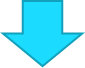 「公共イメージ」“向上”の効果（何を得たいのか…）
⇒　効果・メリットは何か？
　1　他との競争から脱却できる
　　　→　（例）自商品の価格設定ができるようになる
　2　新しい独自の立ち位置を築くことができる
　　　→　同じ土俵で競うと他との同質化が進む　他と違う土俵で戦える
　3　効果的な集客（会員増強）ができる
　4　公共イメージが蓄積され、他が真似できなくなる
　　　→　評価が向上し、独自で無形の資産価値が増える
「公共イメージ」“向上”のための方策（1）
⇒　自分目線をアウター目線に切り替えること
　1　私たちは、どのようにすればアウターに知ってもらえるのだろうか？
　　→　アウターは、どんなコトが知りたいのだろうか？
　2　私たちは、どのようにすればアウターに好まれるのだろうか？
　　→　アウターは、どんなコトが好きなのだろうか？
　3　私たちは、どのようにすればアウターと良い関係が築けるのだろうか？
　　→　アウターは、どんなトコロと良い関係を築きたいのだろうか？
「公共イメージ」“向上”のための方策（2）
⇒　「それ」を想起させるための８個の要素（ツール）
　1　ネーム　　　　　　　　　　　　　　　6　キャラクター
　2　ロゴ　　　　　　　　　　　　　　　　 7　メロディ
　3　カラー　　　　　　　　　　　　　　　 8　人
　4　キャッチフレーズ　　　　　　　　　　
　5　デザイン
「公共イメージ」“向上”のための方策（3）
⇒　公共イメージはどうやって人々の頭の中に作られるのか
　　（タッチ・ポイント（接点））
　1　体験　　　　　　　　　　　　　　　　6　ポスター
　2　イベント　　　　　　　　　　　　　　 7　各種キャンペーン　
　3　人　　　　　　　　　　　　　　　     8　広告
　4　口コミ　　　　　　　　　　　　　　　 9　Web
　5　マスコミ報道　　　　　　　　　　　10　SNS
クラブの健康チェック・シート
国際ロータリー 第２８４０地区
パストガバナー　　田中　久夫
健康チェック・ポイント　１　（例会、仲間、親睦）
●私たちのクラブでは・・・
１　会員は例会を楽しみにしている
２　例会の内容は、興味深く、意義があり、多様性に富んでいる
３　例会では会員やゲストを迎え入れる案内係がいる
４　例会はしっかりと企画、運営されている
５　例会では会員が毎週違うテーブルにつき、違う会員と話せるようにしている
６　「親友」と呼べる仲間がいる
７　ロータリアンとして尊敬できる先輩や同僚、後輩がいる
８　役員だけでなく、ほかの会員も地区や国際的なロータリー行事（国際大会等）
　　に参加している
９　ほとんどの会員がロータリーのポリオ根絶活動とその進展について知って
　　おり、ロータリーの一員として貢献していることに誇りを抱いている
１０　会員はロータリー財団に積極的に寄付しており、地区目標を達成している
１１　会員は米山奨学会に積極的に寄付しており、地区目標を達成している
１２　国内外に姉妹・友好クラブがあり、積極的に交流している
１３　会長・幹事は、常に新しいことに挑戦している（活動、例会の内容や形式、
　　　親睦など）
健康チェック・ポイント　２　（R家族、奉仕）
●私たちのクラブでは・・・
１　親睦や交流を目的とした集まり（例会以外の部活）があり、その会合を定期的に開
　　いている
２　家族同伴で例会や行事に出席する機会がある
３　会員がリーダーシップを発揮する機会や、職業的に成長できる機会がある
４　ローターアクター、インターアクター、青少年交換学生、米山奨学生を例会に招いた
　　り、その支援や指導に熱心である
５　ローターアクトやインターアクトクラブを提唱している。または、数年に１度は青少
　　年交換学生の派遣・受入れ、米山奨学生の受入れをしている。または、ライラ参加
　　者を支援している
６　実施するプロジェクトを決める前に、地元のニーズについて地元リーダーや市民　　　
　　の声を聞くようにしている
７　海外への奉仕活動経験がある
８　奉仕活動や親睦活動について会員が要望や意見を述べる機会を設けている
９　ロータリーの重点分野や奉仕部門に沿った奉仕プロジェクトを実施している
１０　奉仕プロジェクトのためにロータリーの補助金を申請または活用している
健康チェック・ポイント　３　（会員維持拡大、会員啓蒙）
●私たちのクラブでは・・・
１　過去１年間に会員が純増した
２　過去１年間に女性会員が純増した
３　過去１年間に４０歳未満の会員が純増した
４　まだ会員がいない職業分類の新会員を募ることに力を注いでいる
５　過去に新会員を紹介したことがある会員が、全会員の５０％を超えている
６　会員からの意見を集める方法を定めている
７　新会員へのオリエンテーションを実施し、クラブに参加できる機会を提供している
８　職業や関心事について会員が例会で卓話をする機会（会員卓話）を設けている
健康チェック・ポイント　４　（公共イメージ）
●私たちのクラブでは・・・
１　公共向けの情報を含め、魅力的なデザインのウェブサイト、フェイスブックページ、　
　　そのほかのソーシャルメディアページをつくり、クラブの活動や入会のメリットにつ　
　　いて情報を発信している
２　公共イメージの向上や地元市民に対してロータリーの紹介に努めている
３　近年、地元メディアで数回にわたりクラブが取り上げられた
４　地元のメディアを通じて、クラブやロータリーを紹介している
５　奉仕活動にはメディア関係者を招き、報道してもらっている
６　地域社会でクラブの存在が知られている
７　地元の人びとや入会候補者に渡すためのパンフレット（クラブ用にカスタマイズした
　　パンフレット）を用意している
健康チェック・ポイント　５　（将来計画）
●私たちのクラブでは・・・
１　戦略計画があり、定期的に更新している
２　年次目標を定め、これをロータリークラブ・セントラルに入力している
３　各種活動を支える委員会を設け、これらの委員会がクラブ目標に向けた進展を
　　理事会に定期的に報告している
４　理事会は、改善すべき点には随時変更を取り入れ、これに基づいてクラブ細則を
　　更新している
５　リーダーシップの継続性を維持するようにしている。これには、各役職に就くための
　　研修、文書や記録の引き継ぎ、現・元・次期役員による合同決定などが含まれる
６　会長・幹事が各種セミナーや研修に出席し、そのほかの役員やリーダーも地区研　
　　修・協議会や地区大会などの地区行事に積極的に参加している
７　会員が各自の関心と関連しているロータリーの地区セミナーや行事に積極的に参　
　　加している
８　新会員の正式な入会式を行い、適切な資料一式を渡している
９　ロータリー財団、米山などへの寄付目標を定め、さまざまな寄付活動を通じてこの
　　目標を達成している
１０　毎年、各会員の寄付結果を公表し、全会員がその情報を共有できるようにしてい
　　　る
１１　毎年、ニコニコ・ボックスへの寄付も、各会員の寄付結果を公表し、全会員がその
　　　情報を共有できるようにしている
１２　上の１０，１１を、毎年度の「クラブ現況報告書」に記載している
 
  
●合計　５０個　×　２点　＝　１００点満点　として、
 
●あなたのクラブの点数は？　　また、得意あるいは不得意の分野は？